Microfacies lecture - 5
Headline Of Microfacies Course

1- preface
2-
Diagenessis Procces
Headline Of Microfacies Course

1- preface
2-
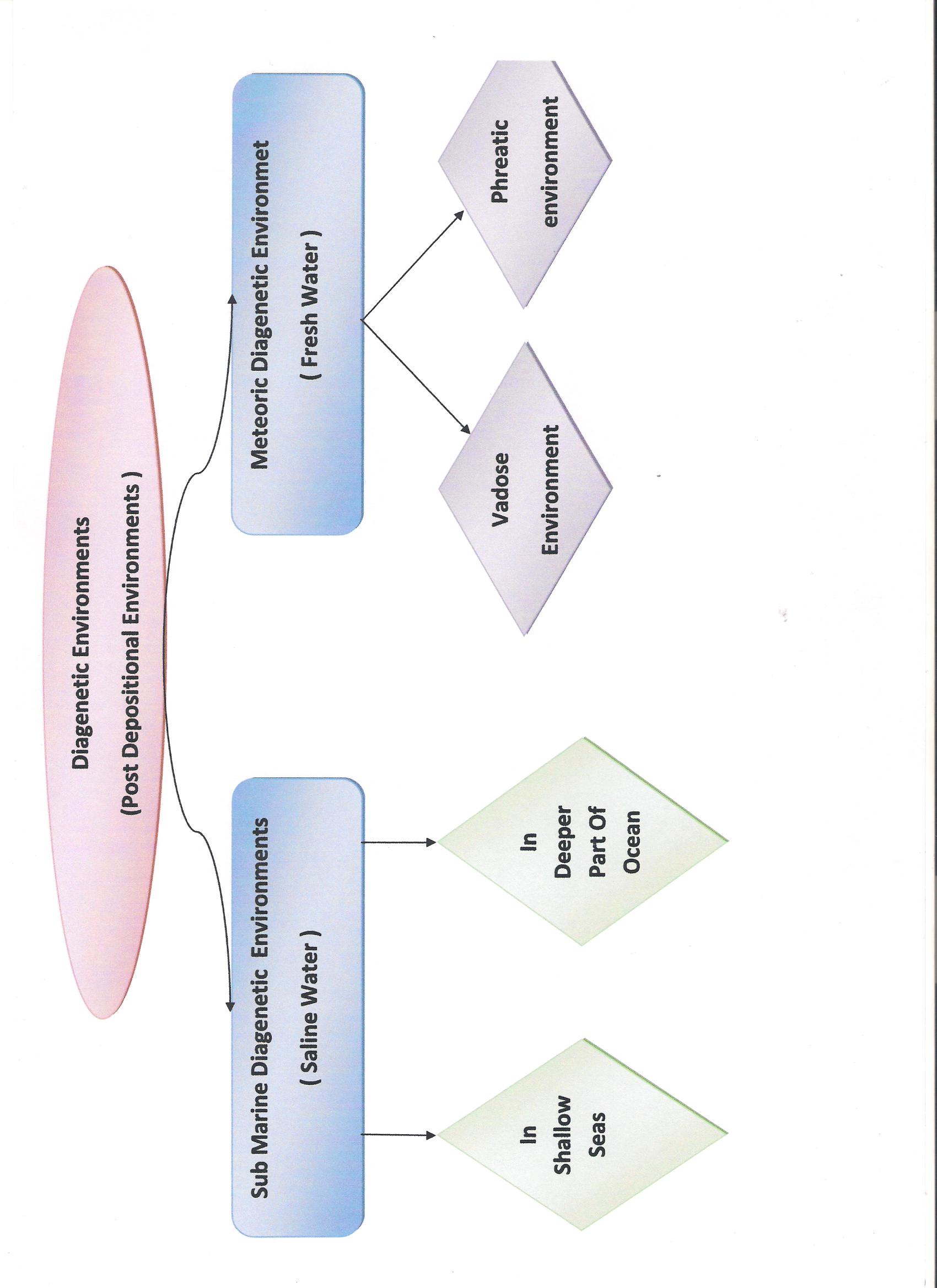 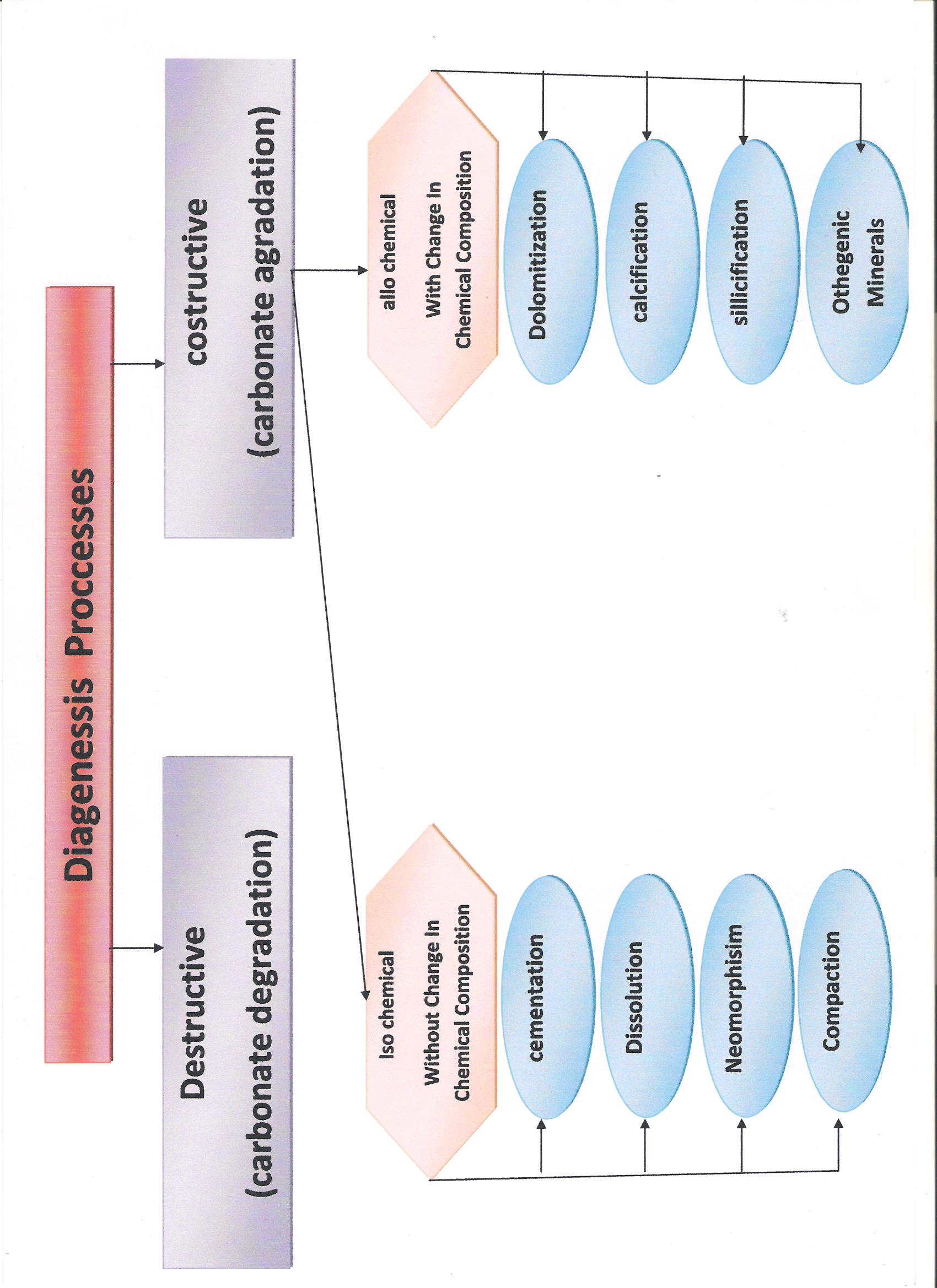 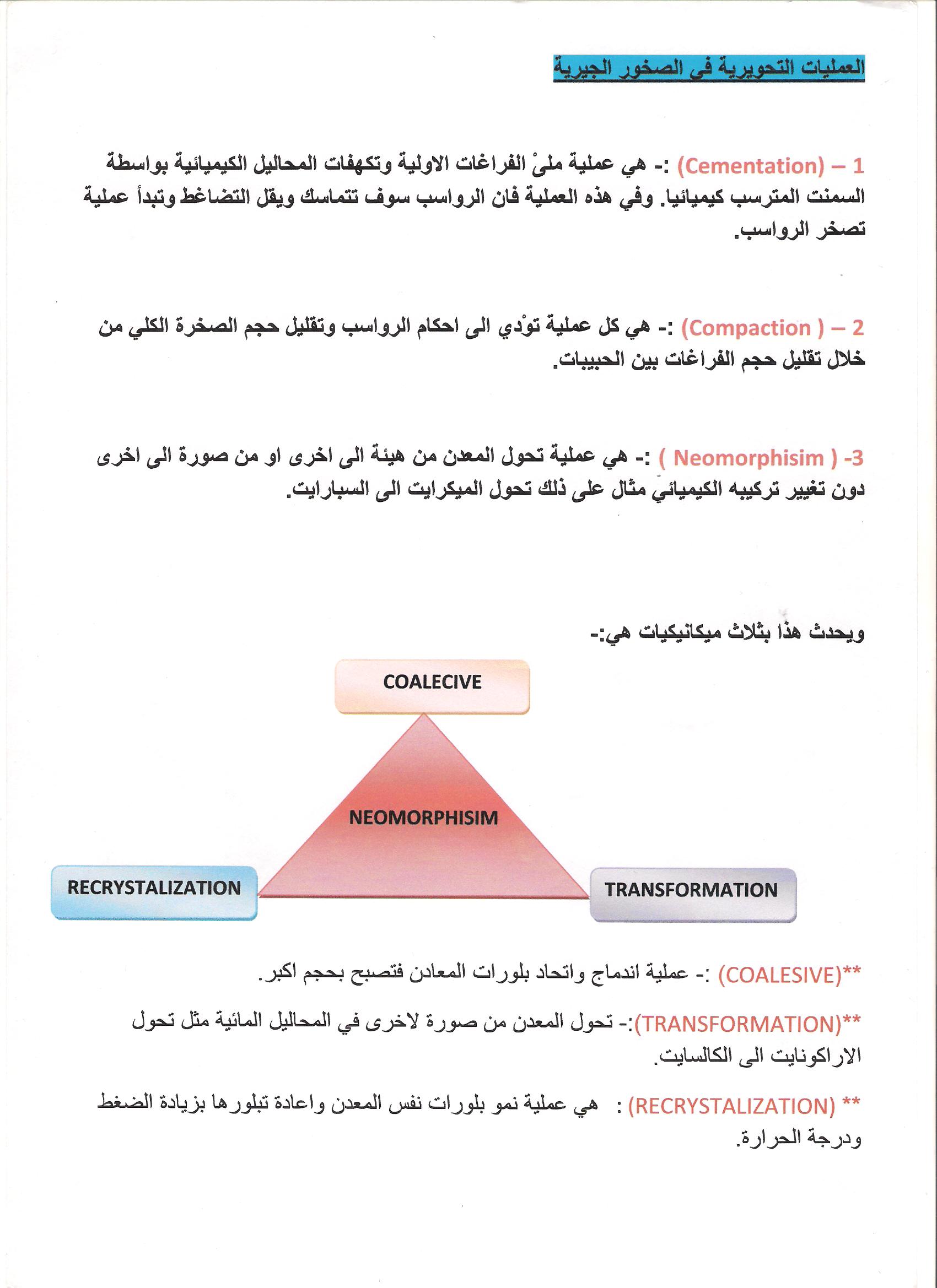 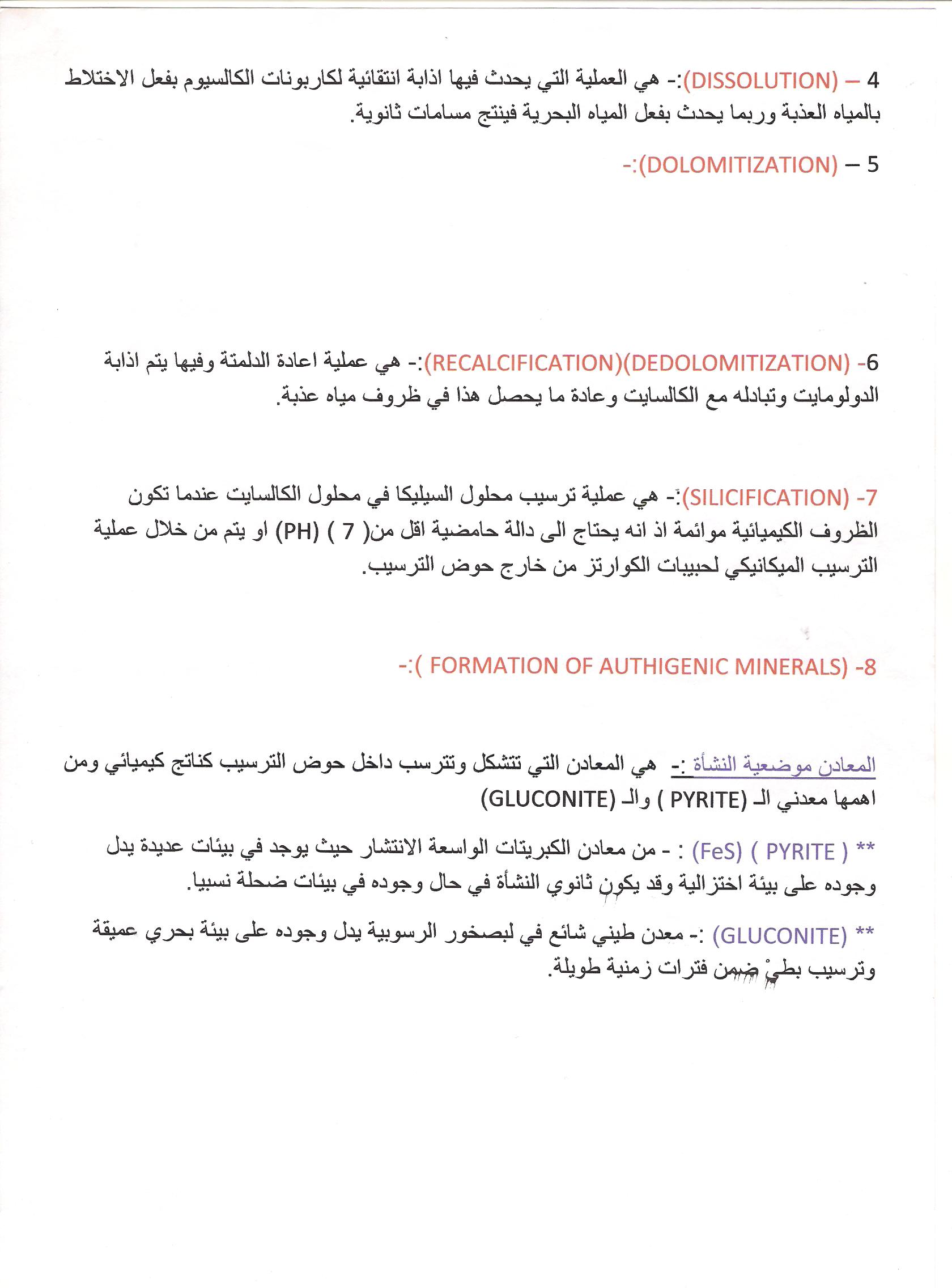 Questions